Advocacy Process
Certificated Staff
Article 16 
Pages 101-104
Advocacy Basics
Filing a grievance is NOT a negative thing.  It is a way to make sure that we are following our negotiated contract, which was put in place by our District to make us work smarter, not harder.  
	“The parties believe that staff and management should attempt to resolve disputes arising from alleged violations of this Agreement in informal, problem-solving methods before moving to the formal grievance process. To this end an informal meeting between the grievant or Association and supervisor must occur as a first step.”
Intake Process
If you believe you have a viable grievance, you will need to do the following:

Try to solve in house by talking to the principal/supervisor and/or AR.  

Find the exact page number, article and section of the contract that you believe has been violated.

Call the Association office manager (253-838-8571) to start the  process of filing a grievance.
Once intake form is complete…
Advocacy Chair is notified.
Potential grievance may be reviewed by the Advocacy Team and a determination will be made on whether or not the contract has been violated.
The advocate contacts the grievant and does an investigation for more specifics.
Once it has been determined that the contract has been violated, the advocate will write a formal grievance and file the grievance at the appropriate level. 
	Note: The grievance is not officially "filed" until the team has had the opportunity to review the documents, do a preliminary investigation, and tried to resolve the issue at a lower level (i.e. during the informal meeting with administrator).  We file a formal grievance when the attempt to resolve the problem at a lower level is unsuccessful.
Grievance vs. Gripe
Gripe
Something that has upset you, but no contract language exists around it.
A general complaint (i.e. not liking coworker, a supervisor yells at you).
A problem that you have with the contract as it is stated.
Grievance
Has to have already occurred.  No grieving future possibilities.
Not following contract language.
Not able to be resolved by talking to administrators, ARs, or Executive Board.
Need additional information?
Contact your Association Representative
Contact District Management

	Dacca Michaelis, Grievance Co-Chair
	James Brown, Grievance Co-Chair
	Shannon McCann, FWEA President
 	David Brower, Performance Management Officer, Human Resources
www.federalwayea.org
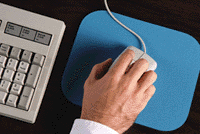